Multiplication and division of complex numbers
16B
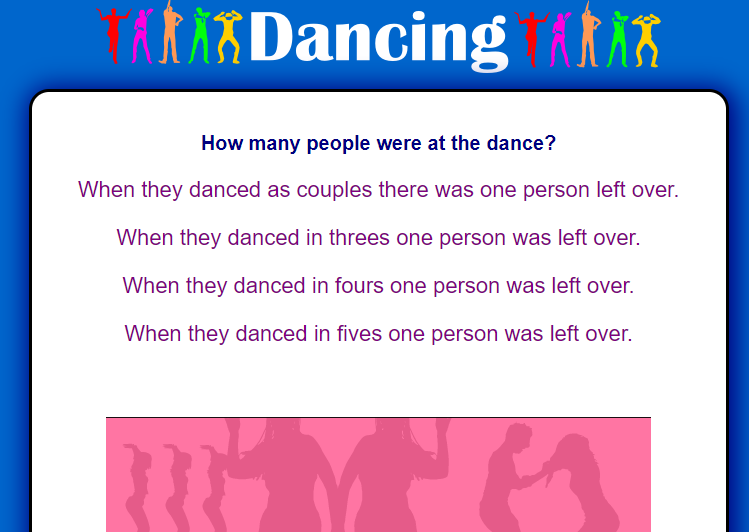 [Speaker Notes: https://www.transum.org/Software/SW/Starter_of_the_day/starter_January28.ASP]
Multiplication of complex numbers
Multiplication of complex numbers
Example
The conjugate of a complex number
Example
The conjugate of a complex number
Division of complex numbersMultiplicative inverse
Multiplicative inverse of a complex number
Division
Example
Example
Example
Section summary